113年加強重要節日安全維護工作主軸
治安平穩、交通順暢、民眾安心
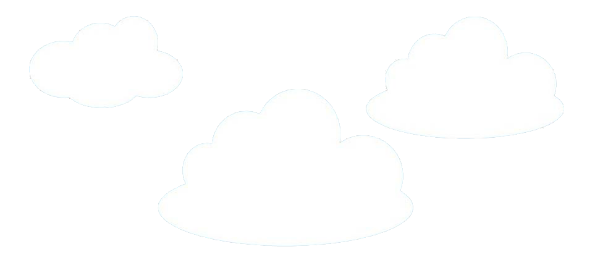 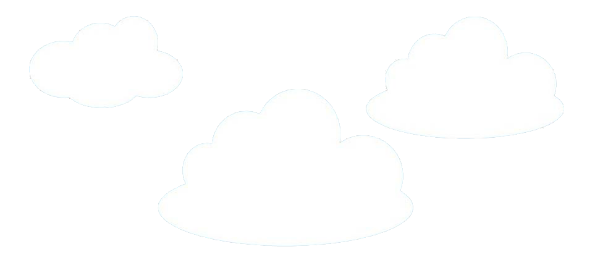 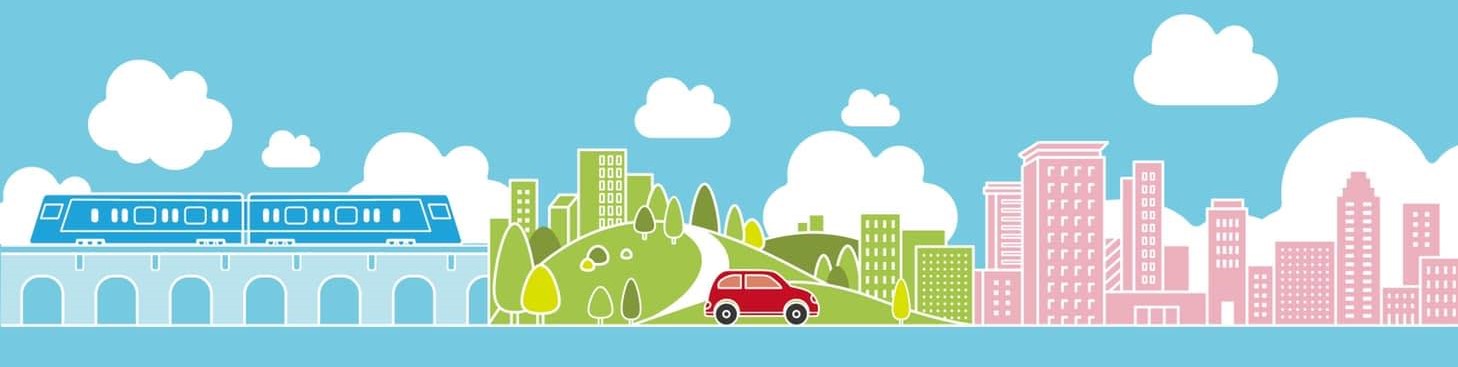 新北宜居
安居樂業  我們實現
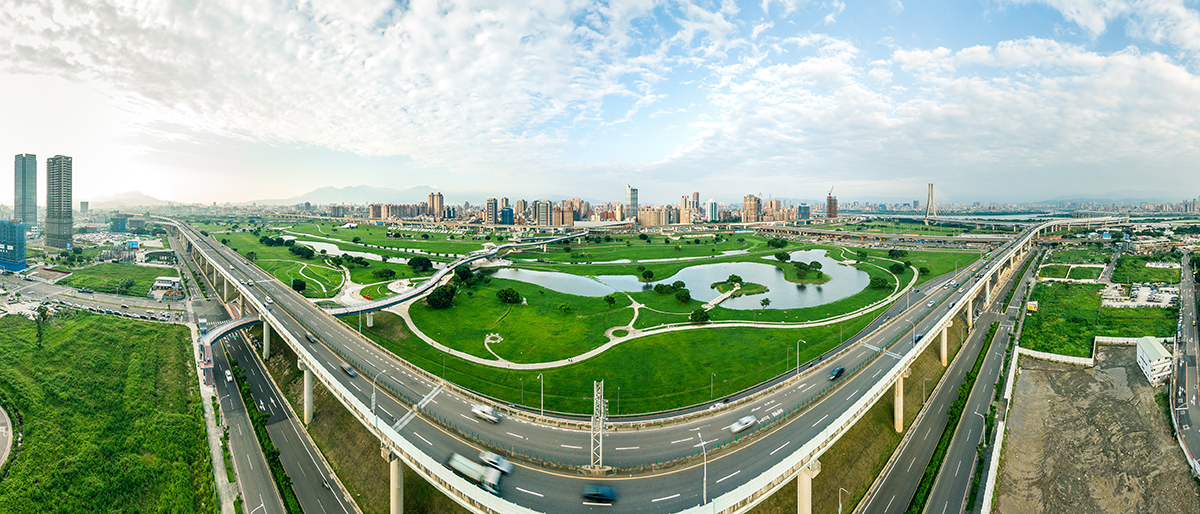 一、前言
二、工作期間
三、工作主軸
四、工作重點
2
[Speaker Notes: 自去(106)年起「春安工作」修正名稱為「加強重要節日安全維護工作」，以治安、交通、為民服務為工作重點，因地制宜且常態推動本專案工作。]
為因應當前社會治安狀況及發揮安定  民心之功效，「113年加強重要節日安全維護工作」配合當前治安現況
，以治安、交通、為民服務為工作重點。
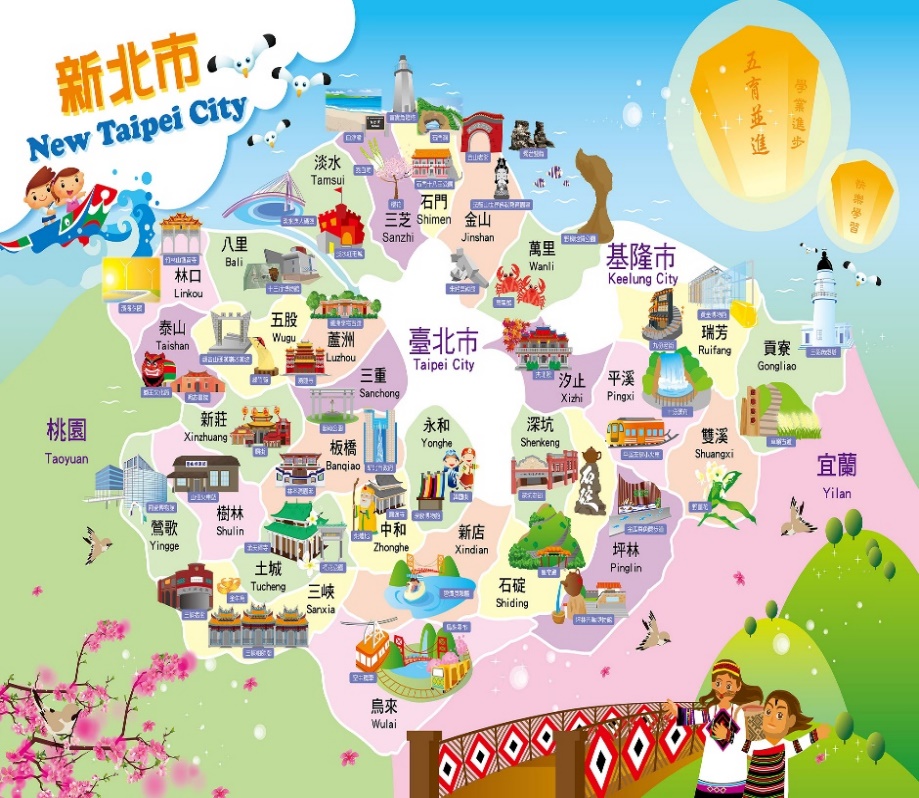 3
[Speaker Notes: 自去(106)年起「春安工作」修正名稱為「加強重要節日安全維護工作」，以治安、交通、為民服務為工作重點，因地制宜且常態推動本專案工作。]
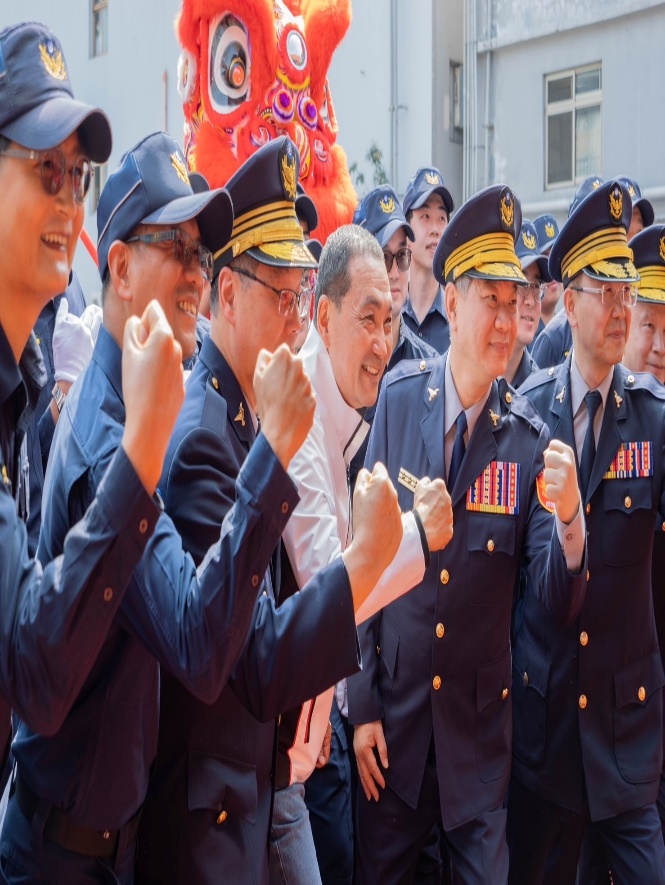 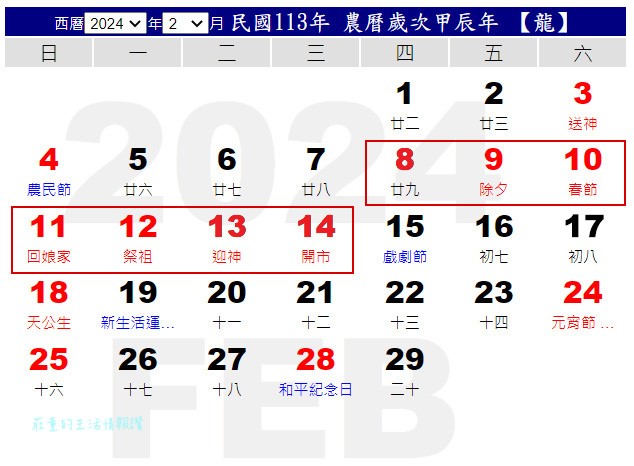 工作起始日
自113年2月1日22時起
至2月15日24時止，共
計15日。
工作終止日
4
[Speaker Notes: 本專案期程自107年2月8日22時起至22日24時止，為期15日，其中含括春節期間。]
109年加強重要節日安全維護工作報告
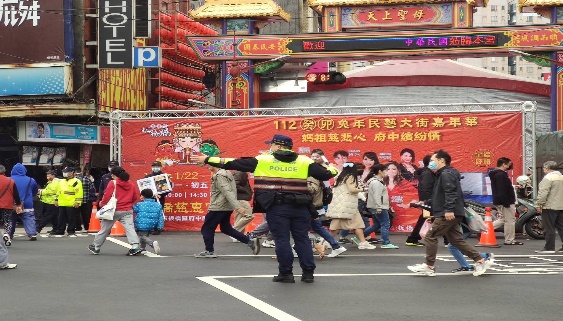 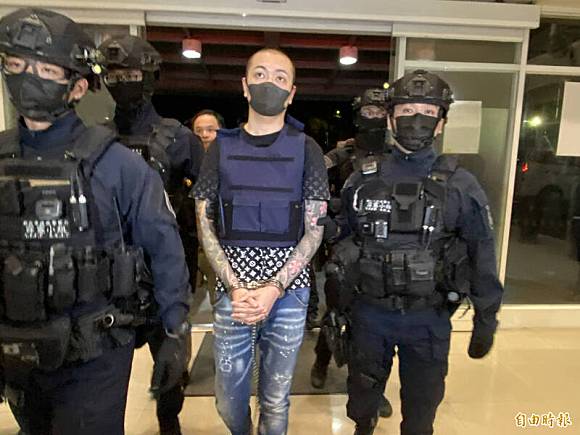 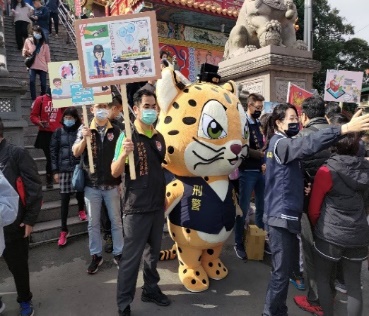 治安平穩
交通順暢
民眾安心
治安平穩：清樓打詐、協尋失蹤人口結合打詐、校園反毒防詐宣導、
          掃蕩製毒（分裝）場所結合安居緝毒、金融機構安全維護。
交通順暢：春節期間易壅塞路段、風景區、景點交通疏導及管制作為。
民眾安心：發掘員警忠勤、忠義事蹟、協尋失蹤人口、協助弱勢家庭
          急難紓困或轉介社福單位。
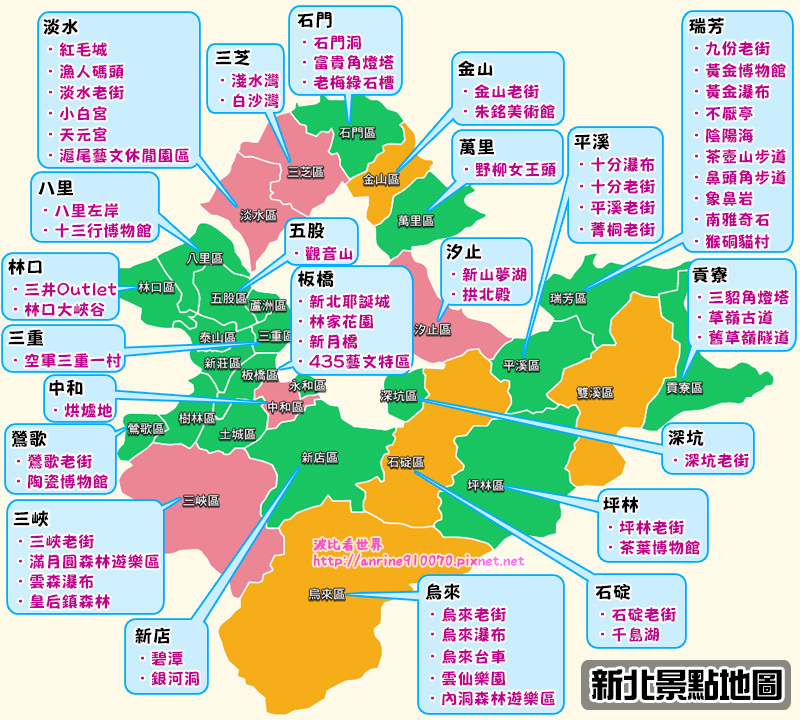 依據轄區特性，於春節期間提供治安、交通具體服務措施及宣導民眾使用，讓人民安心歡度節慶。
民眾安心：
一、協助維護民眾(含外僑)舉家外出住居安全維護工
    作。
二、設置機動派出所。
三、協助失蹤人口返家團圓。
四、結合民力服務社區運用義警、民防、守望相助
     隊及志工等民力投入鄰里社區服務，彰顯警察服
     務熱忱，藉以增進良好警民關係，讓民眾感受警
     察貼心服務。
7
分局網頁及臉書宣導外僑居家安全資訊，擴大服務面，有效預防犯罪。
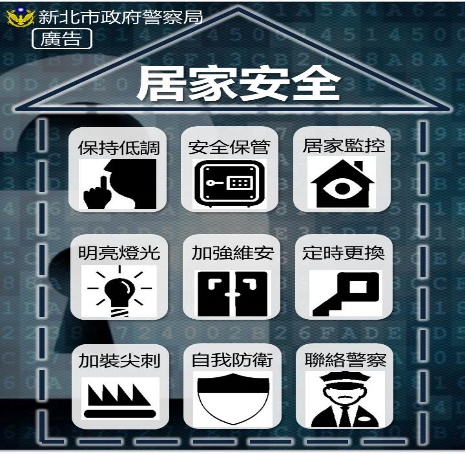 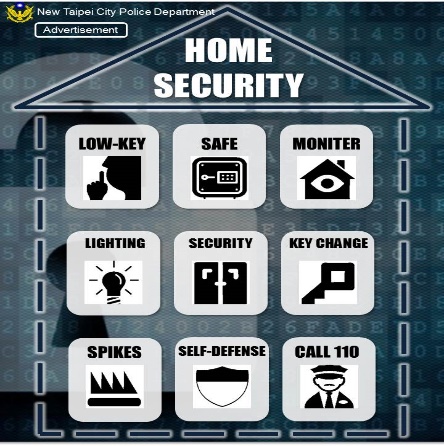 居家安全英文版
居家安全中文版
8
[Speaker Notes: 本專案期程自107年2月8日22時起至22日24時止，為期15日，其中含括春節期間。]